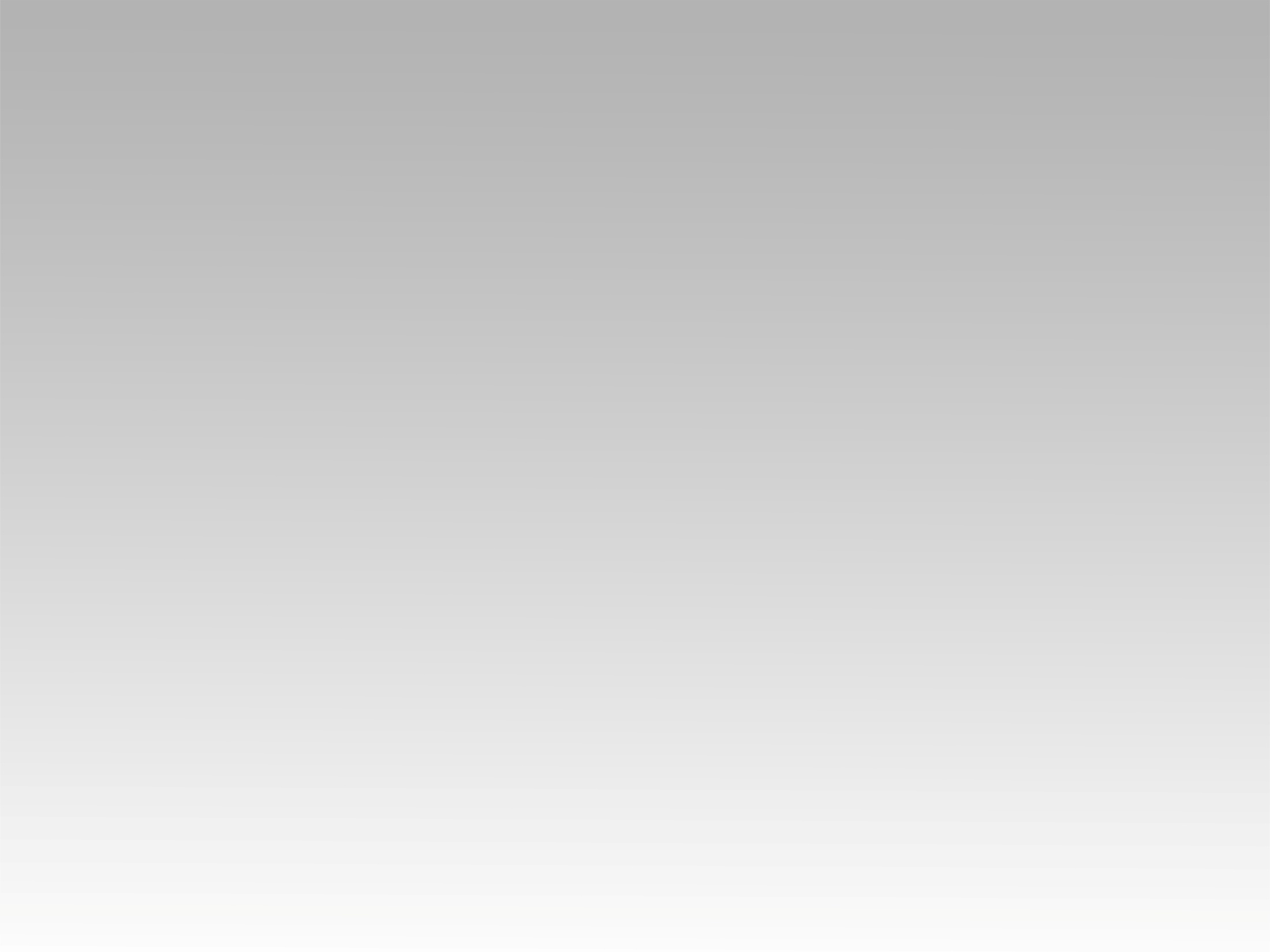 تـرنيــمة
من بعد ربي أنا عائد
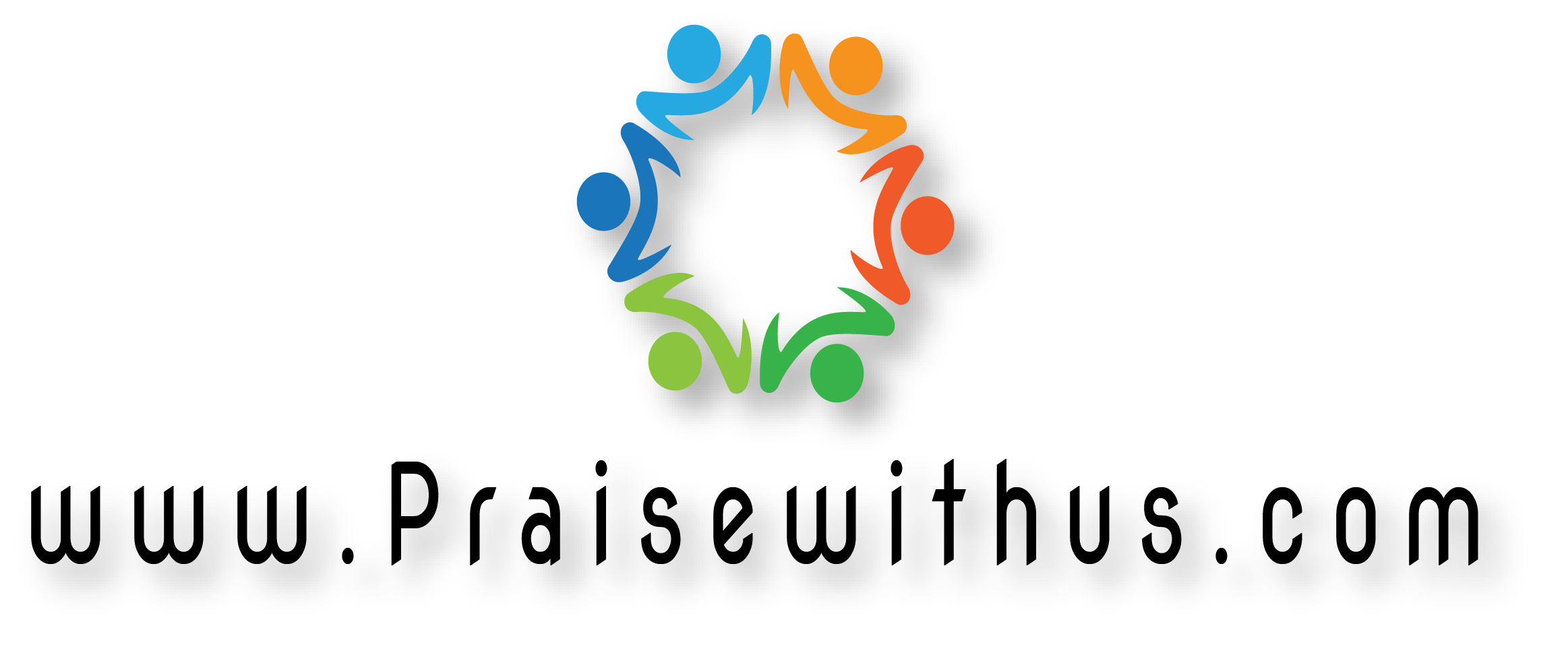 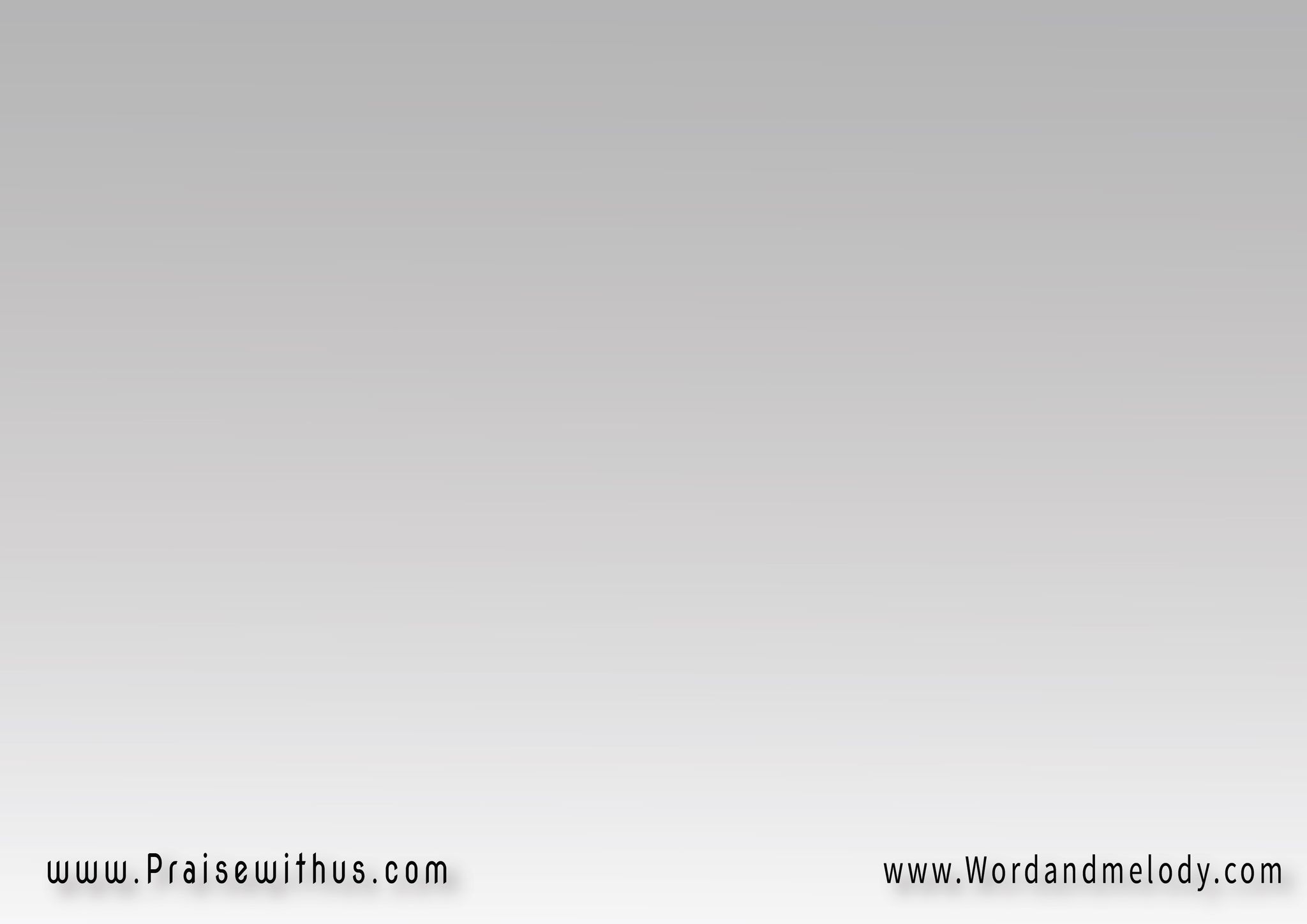 1-
من بعدي ربي أنا عائد
من الجوع والحرمان
أمام حبك أنا ساجد
أطرح خوفي والأحزان
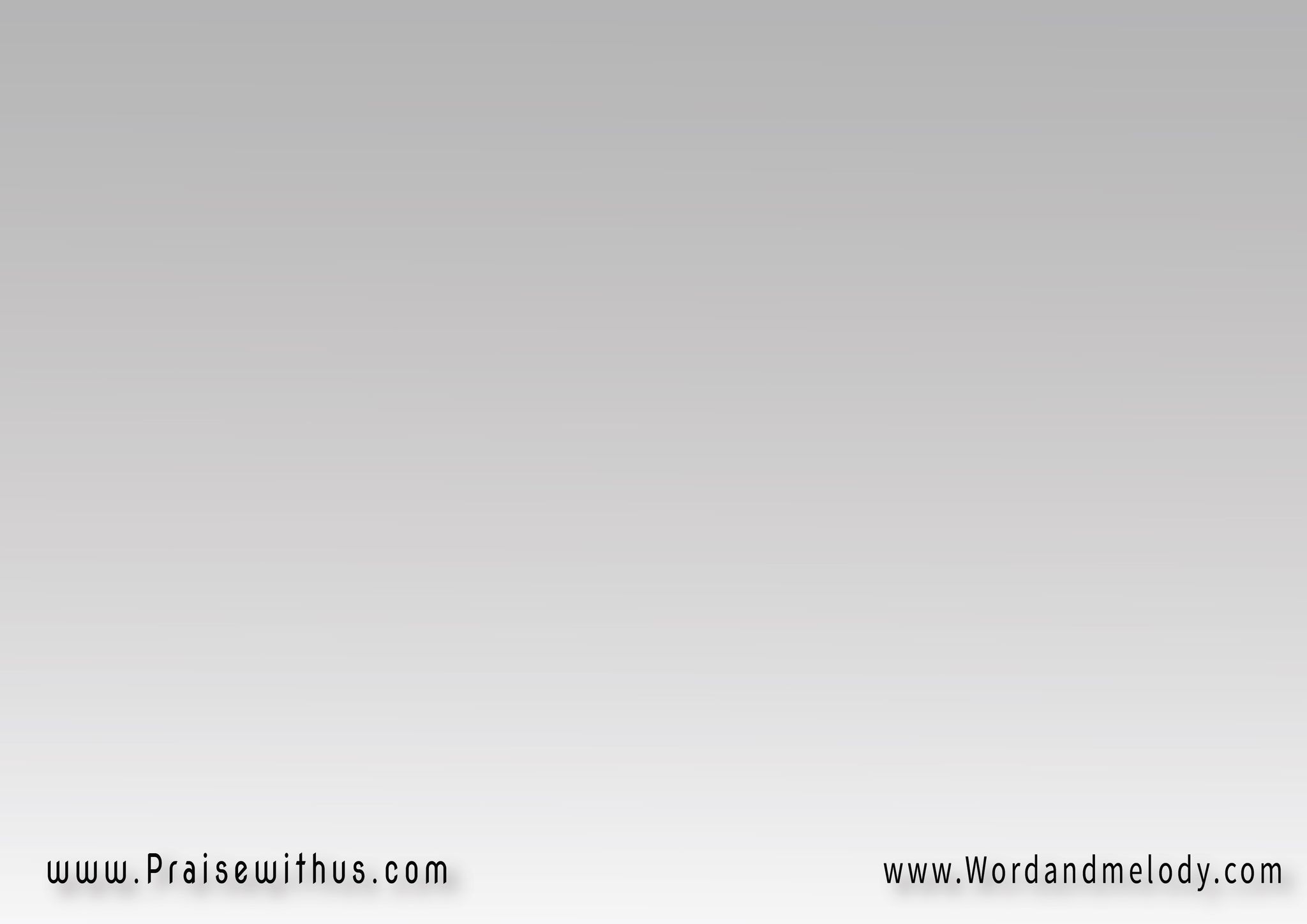 القرار:
(محتاج لإيدك تداويني
 مشتاق لحبك يسبيني)2 وأرويني منك أرويني 
فتحيا نفسي بعد ممات
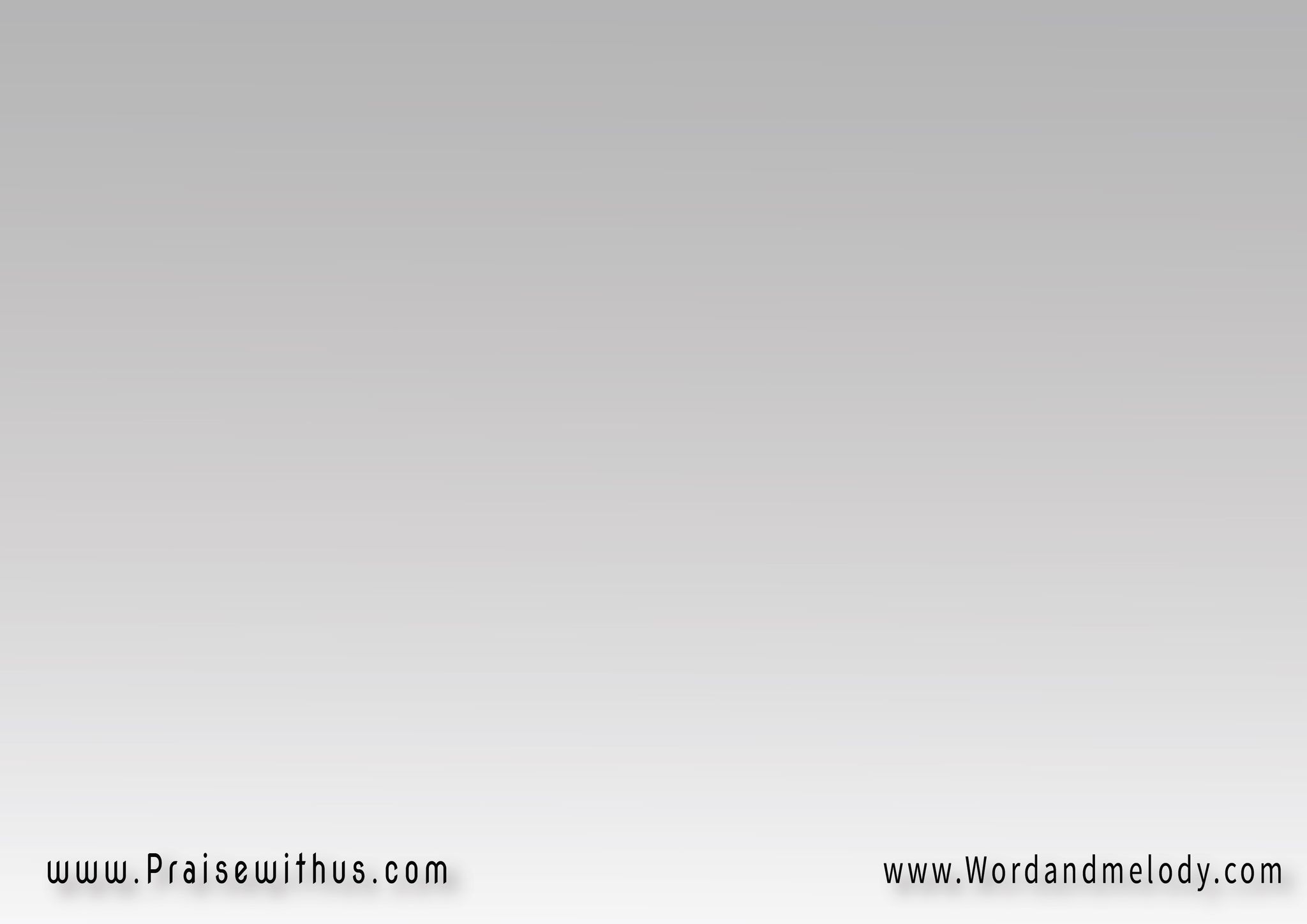 2-
كل عهودي هي أوهام
كل حياتي دونك لا تطيب
كل ولائي هو أحلام
كأني أحيا دون رقيب
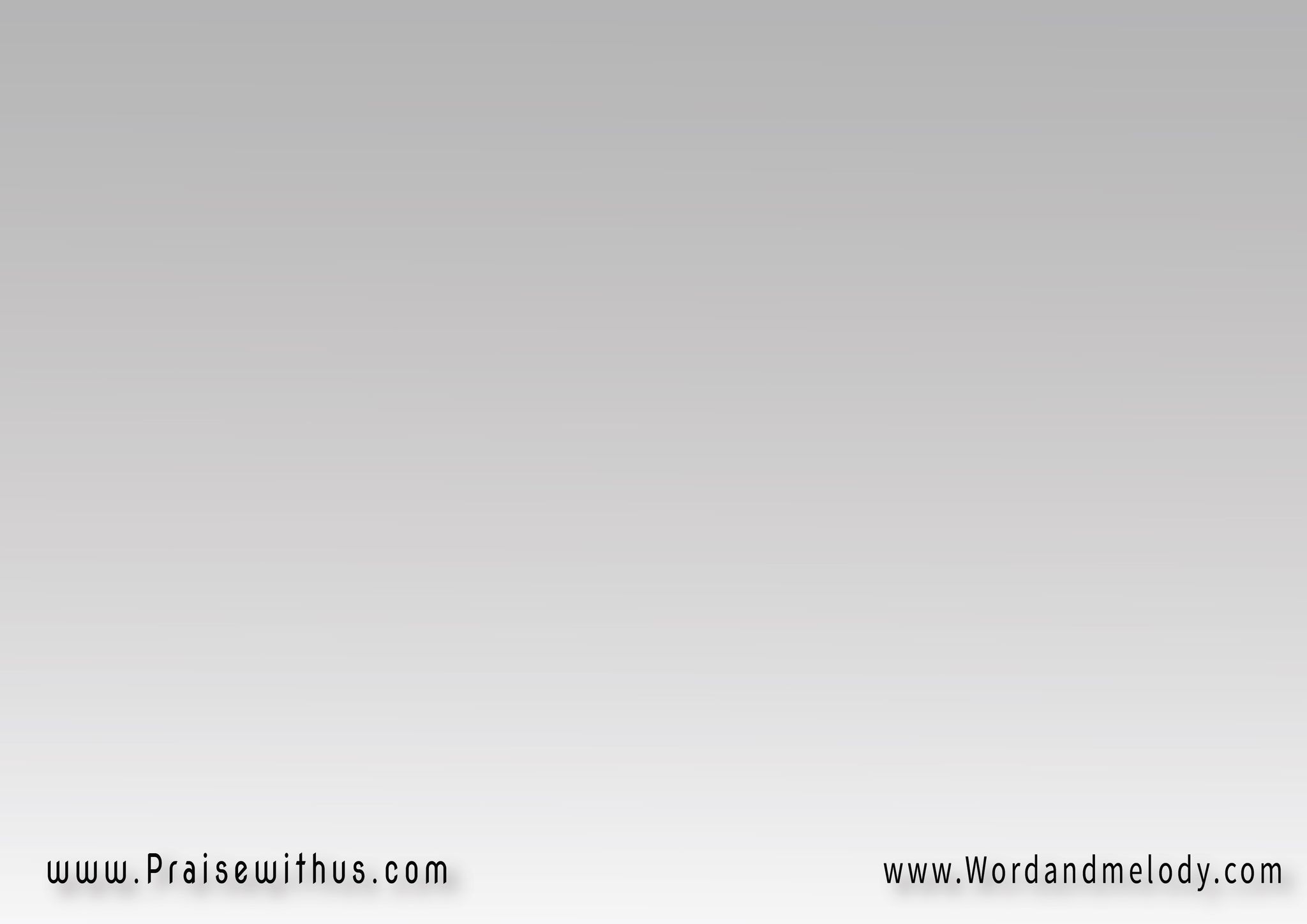 القرار:
(محتاج لإيدك تداويني
 مشتاق لحبك يسبيني)2 وأرويني منك أرويني 
فتحيا نفسي بعد ممات
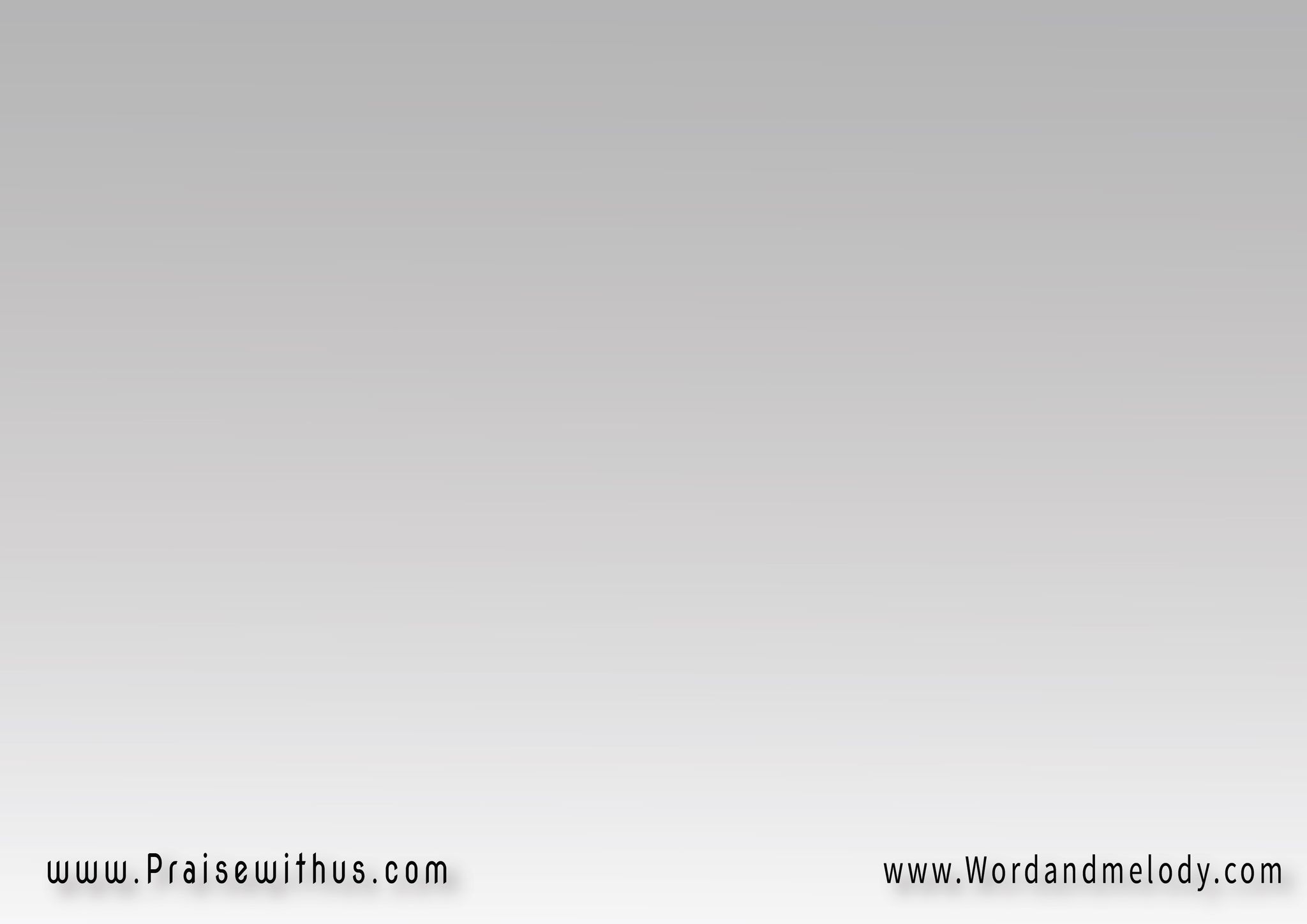 3-
ماضيَّ فات سأنساه
بأحزانه و شكواه
يوميَّ الأتي سأحياه
أحيا لربي حتى لقاه
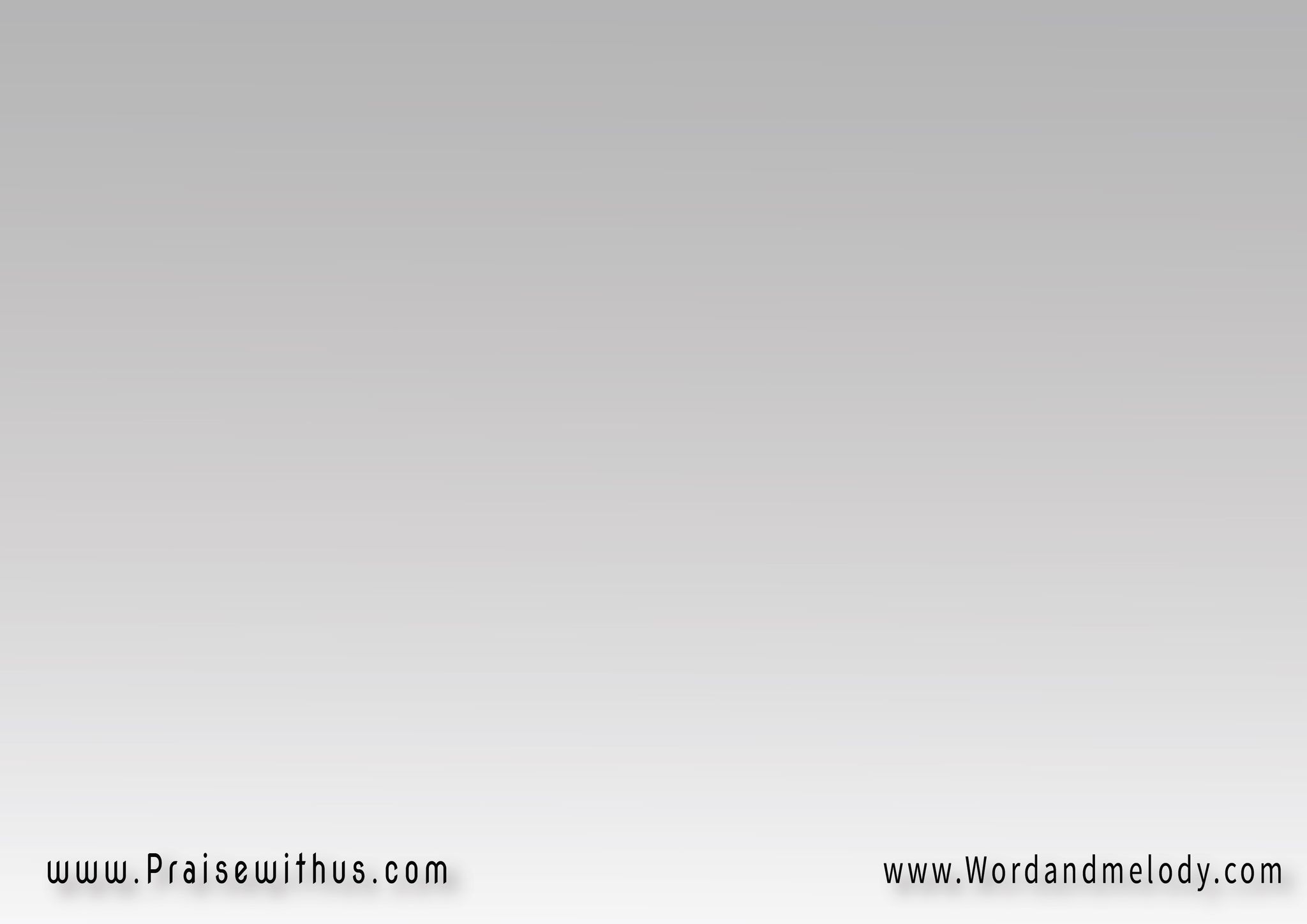 القرار:
(محتاج لإيدك تداويني
 مشتاق لحبك يسبيني)2 وأرويني منك أرويني 
فتحيا نفسي بعد ممات
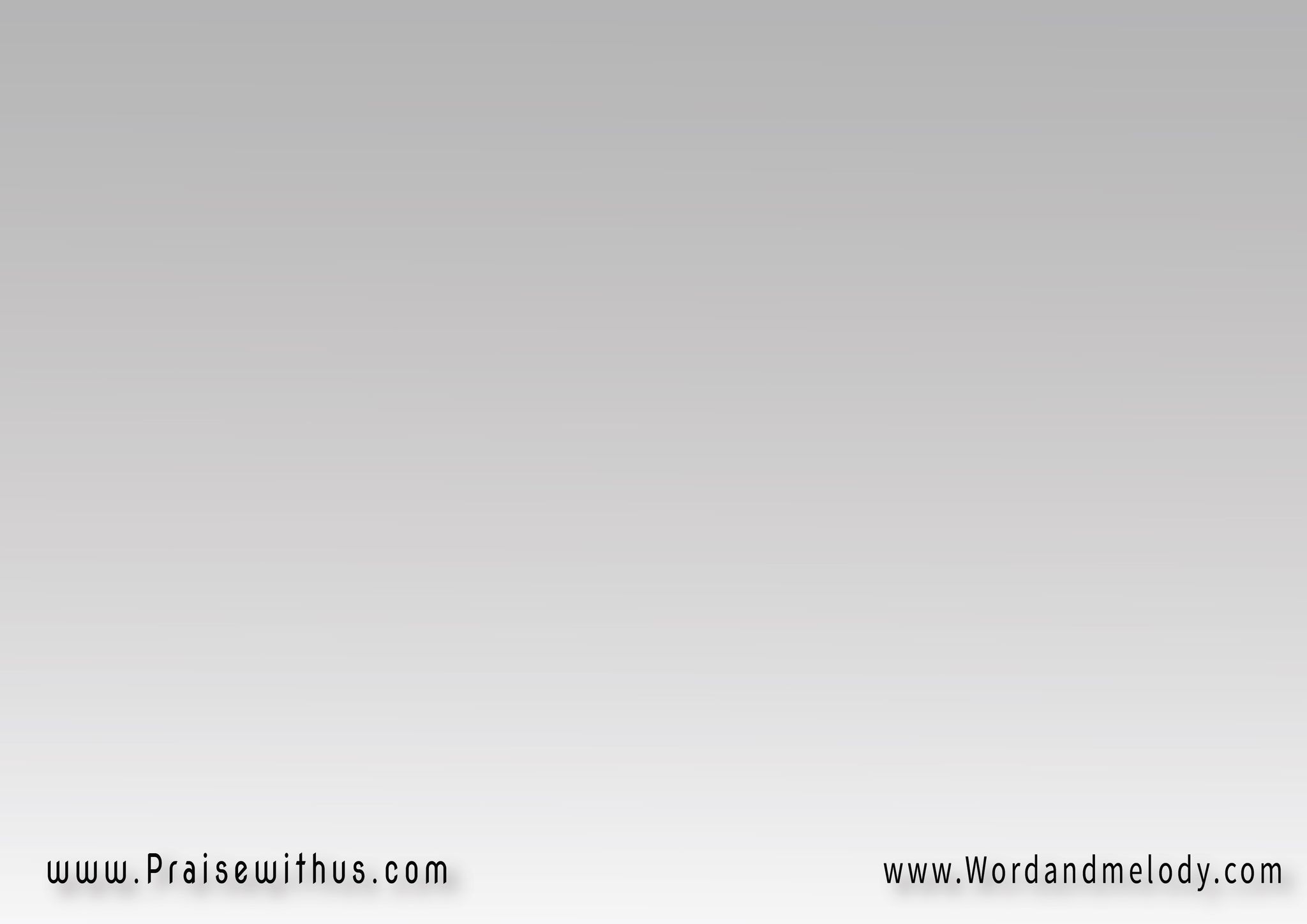 4-
أحيا لربي على الدوام
نفسى وقلبي والكيان
أصحو بك بعد المنام
فالمس وقدس يا حنان
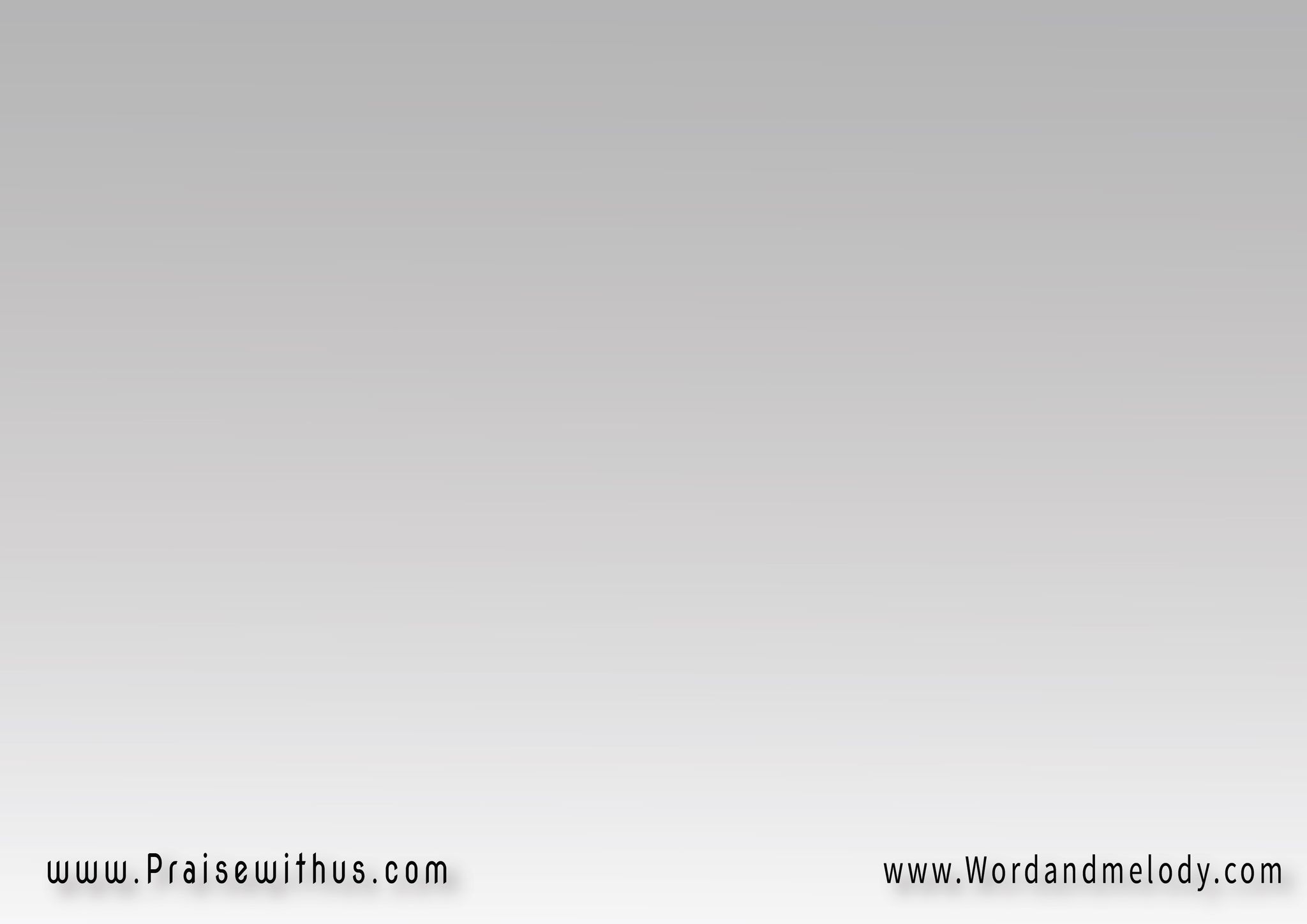 القرار:
(محتاج لإيدك تداويني
 مشتاق لحبك يسبيني)2 وأرويني منك أرويني 
فتحيا نفسي بعد ممات
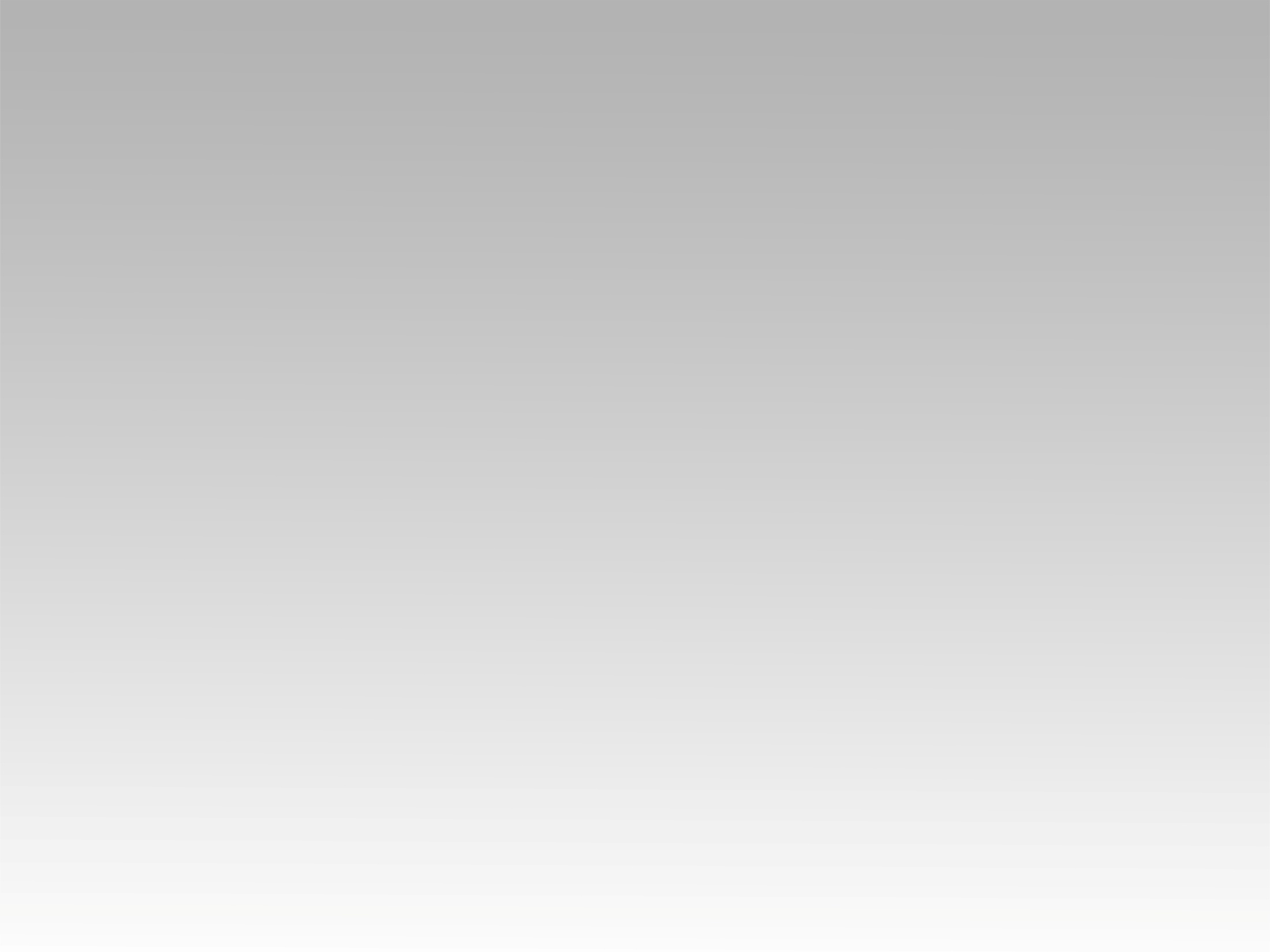 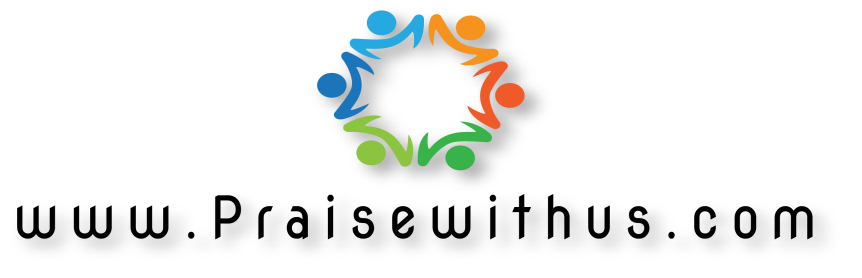